Efficient Deep Model for Monocular Road Segmentation
5/16/2017
Paper by:		Gabriel L. Oliveira, Wolfram Burgard, Thomas Brox
		(University of Freiburg, Germany)
Presented by:	Samin Khan
Intro
convolution layers:	high-res image => low-res output
up-convolution layers (de-convolutions):	low-res, abstract features => high-res image prediction
state-of-the-art semantic segmentation networks have inference times that are >= 150 ms (upwards of a second in some cases; not real-time)
proposed parameter optimization achieves 83 ms inference time on 500x500 images
Efficient Model for Road Segmentation
PAGE  2
Related Work
Fully Convolutional Network (FCN):	- take feature extractor layers of a classification	network such as VGG	- attach up-convolution layers that create coarse score 	maps for pixel-level classification	- successive up-convolution “refinements” increase 	resolution of these score maps
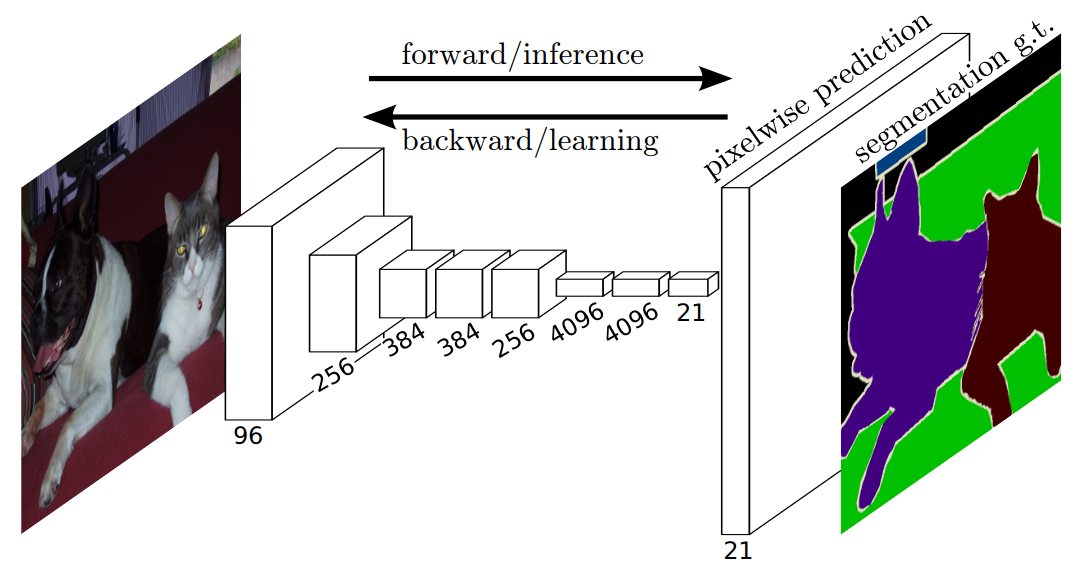 Efficient Model for Road Segmentation
PAGE  3
Methodology: Architecture
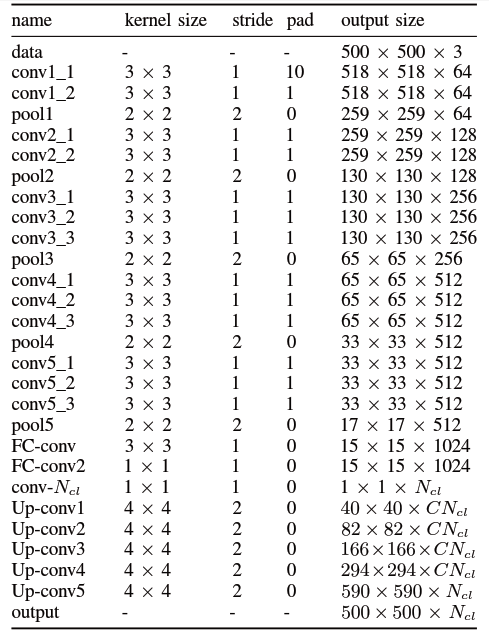 Efficient Model for Road Segmentation
PAGE  4
Methodology: Architecture
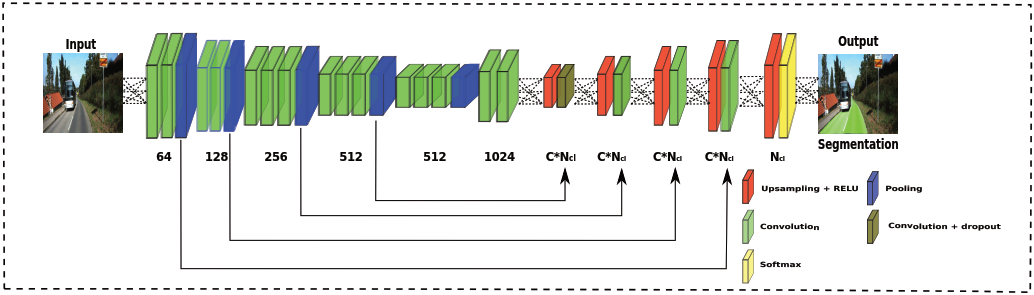 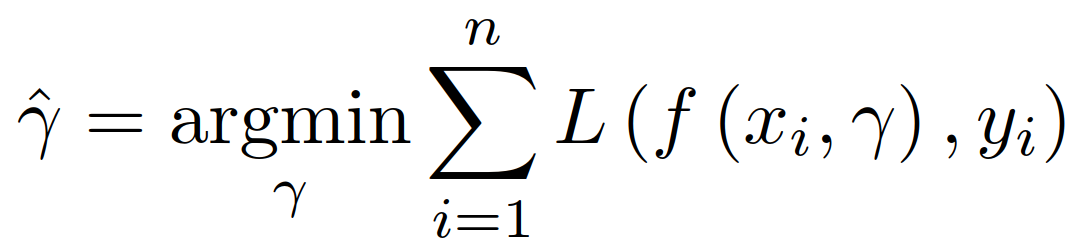 Efficient Model for Road Segmentation
PAGE  5
Methodology: Parameter Optimization
parameter reduction:	- base FC-conv layers have 4096 filters of 7x7 size	- this paper proposes 1024 filters of 3x3 size
new parameters in the up-conv layers:	- substantial reduction in FC-conv layers means 	parameters needed elsewhere to preserve accuracy	- an empirical scalar C is introduced in all intermediate 	up-conv layers
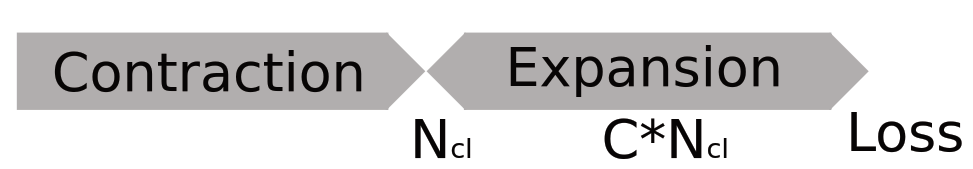 Efficient Model for Road Segmentation
PAGE  6
Methodology: Data Augmentation
scaling:	- training images scaled by a factor between 0.7 and 1.4
color:	- value between -0.1 and 0.1 added to the hue channel 	of the input images’ HSV representation
rotation and cropping:	- NOT used because these potentially reduce network’s 	learning of spatial priors
Efficient Model for Road Segmentation
PAGE  7
Methodology: Hyper-parameters
weights initialization: Xavier (mean = 0; variance = 1/nin)
momentum: 0.95 (effect of previous state of weights)
C: 5 (empirical parameter; problem dependent)
Ncl: 3 (output classes: road, fake road, non-road)
learning rate: 1e-9 (size of jump towards gradient descent)
learning rate decay policy: poly (reduction in jump size as learning progresses)
power: 0.9 (decay factor of learning rate)
Efficient Model for Road Segmentation
PAGE  8
Methodology: Hyper-parameters
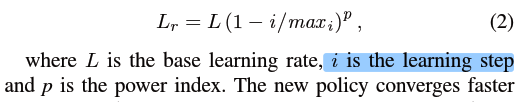 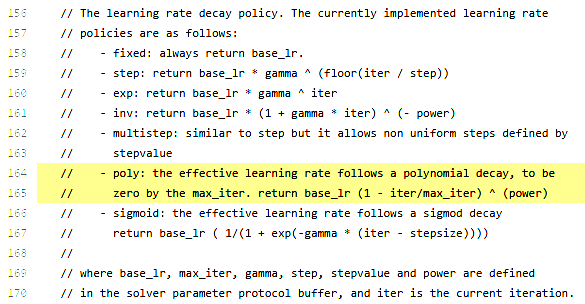 https://github.com/BVLC/caffe/blob/master/src/caffe/proto/caffe.proto
Efficient Model for Road Segmentation
PAGE  9
Methodology: Architecture
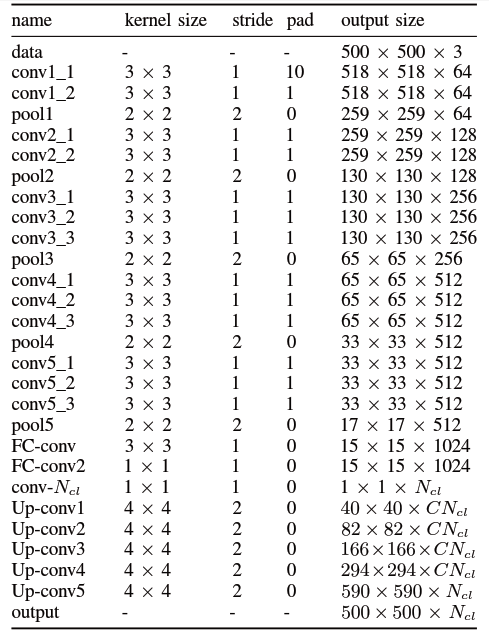 Efficient Model for Road Segmentation
PAGE  10
Methodology: Architecture
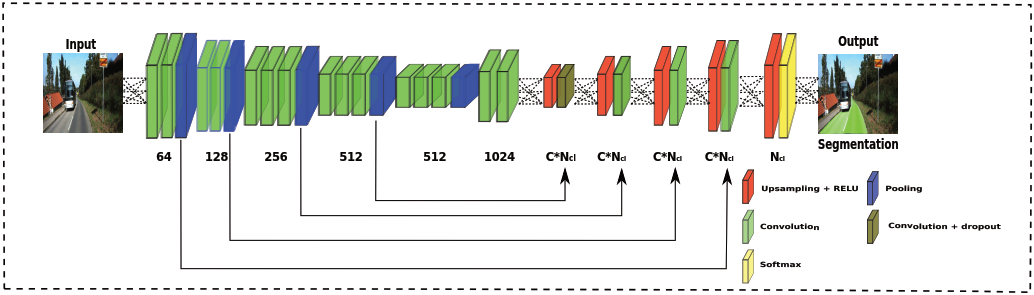 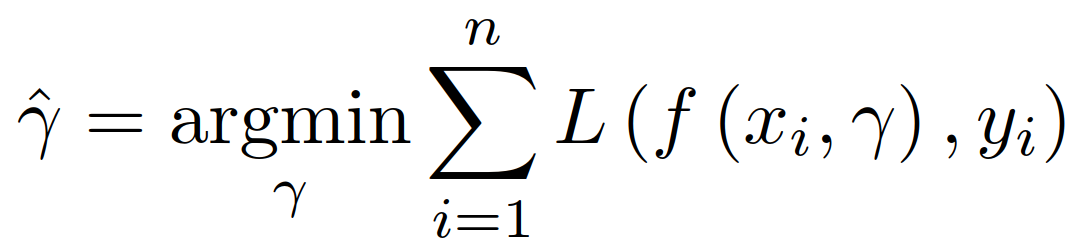 Efficient Model for Road Segmentation
PAGE  11
Methodology: Training
Refinement 1:
conv layers
fc-CONV1 + relu
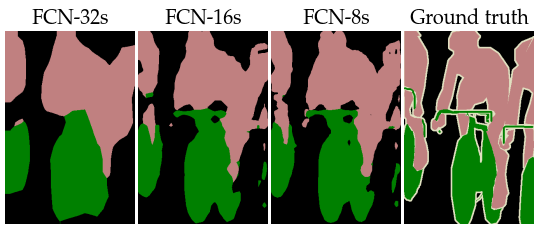 dropout
fc-CONV2 + relu
dropout
SCORE
DECONV_big_score
crop
SOFTMAX loss
Efficient Model for Road Segmentation
PAGE  12
Methodology: Training
Refinement 2:
conv layers
fc-CONV1 + relu
conv_score_pool4
DEconv_score
dropout
crop
fc-CONV2 + relu
sum
dropout
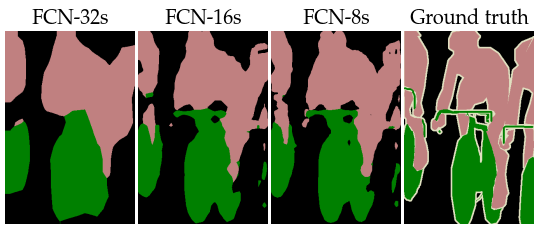 SCORE
DECONV_big_score
crop
SOFTMAX loss
Efficient Model for Road Segmentation
PAGE  13
Methodology: Training
Refinement 3:
conv layers
fc-CONV1 + relu
conv_score_pool4
conv_score_pool3
DEconv_score
DEconv_score
dropout
crop
crop
fc-CONV2 + relu
sum
sum
dropout
SCORE
DECONV_big_score
crop
SOFTMAX loss
Efficient Model for Road Segmentation
PAGE  14
Methodology: Training
Refinement 4:
conv layers
fc-CONV1 + relu
conv_score_pool4
conv_score_pool3
conv_score_pool2
DEconv_score
DEconv_score
DEconv_score
dropout
crop
crop
crop
fc-CONV2 + relu
sum
sum
sum
dropout
SCORE
DECONV_big_score
crop
SOFTMAX loss
Efficient Model for Road Segmentation
PAGE  15
Methodology: Training
Refinement 5:
conv layers
fc-CONV1 + relu
conv_score_pool4
conv_score_pool3
conv_score_pool2
conv_score_pool1
DEconv_score
DEconv_score
DEconv_score
DEconv_score
dropout
crop
crop
crop
crop
fc-CONV2 + relu
sum
sum
sum
sum
dropout
SCORE
DECONV_big_score
crop
SOFTMAX loss
Efficient Model for Road Segmentation
PAGE  16
Methodology: Training
Refinement 6:
DROPOUT
conv layers
fc-CONV1 + relu
conv_score_pool4
conv_score_pool3
conv_score_pool2
conv_score_pool1
DEconv_score + ReLU
DEconv_score + ReLU
DEconv_score + ReLU
DEconv_score + ReLU
dropout
crop
crop
crop
fc-CONV2 + relu
crop
sum
sum
sum
sum
dropout
SCORE
DECONV_big_score
crop
SOFTMAX loss
Efficient Model for Road Segmentation
PAGE  17
Methodology: Training
Refinement 7:
DROPOUT
conv layers
fc-CONV1 + relu
conv_score_pool4
conv_score_pool3
conv_score_pool2
conv_score_pool1
DEconv_score + ReLU
DEconv_score + ReLU
DEconv_score + ReLU
DEconv_score + ReLU
dropout
crop
crop
crop
fc-CONV2 + relu
crop
sum
sum
sum
sum
dropout
SCORE
FINAL_score
DECONV_big_score
crop
SOFTMAX loss
Efficient Model for Road Segmentation
PAGE  18
Experiment: KITTI Road/Lane Dataset
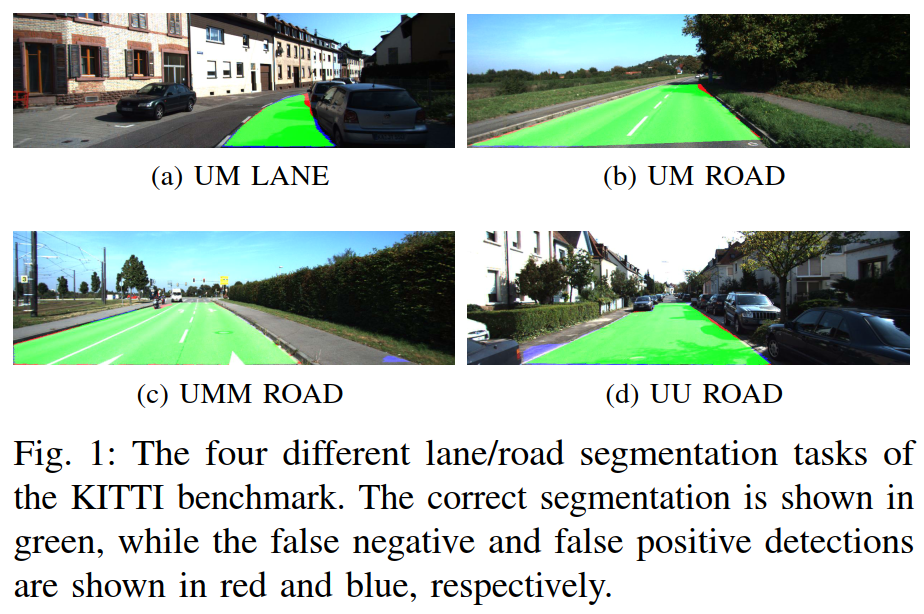 Training:95Testing:96
Training:96Testing:94
Training:98Testing:100
Efficient Model for Road Segmentation
PAGE  19
Experiment: KITTI Road/Lane Dataset
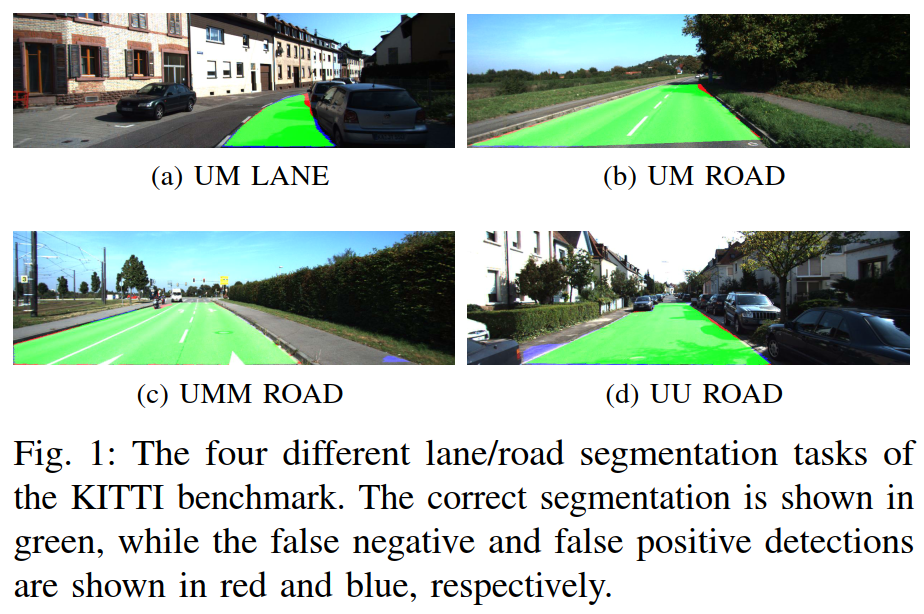 Training:95Testing:96
Training:96Testing:94
Training:98Testing:100
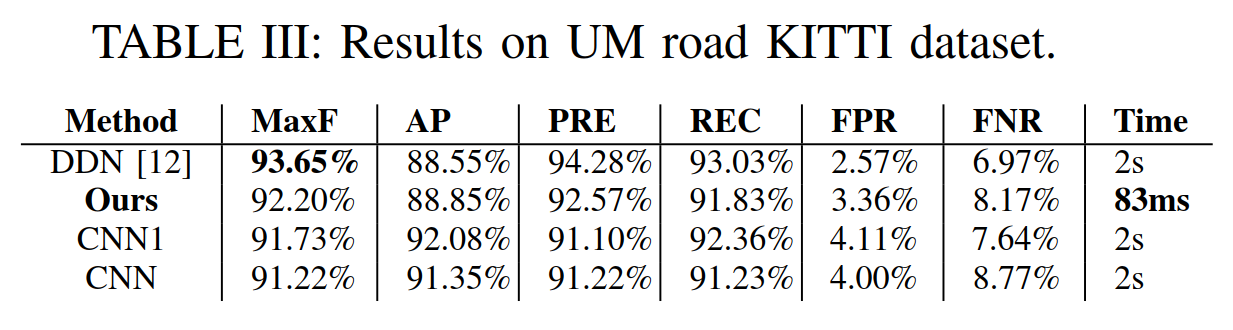 Efficient Model for Road Segmentation
PAGE  20
Experiment: KITTI Road/Lane Dataset
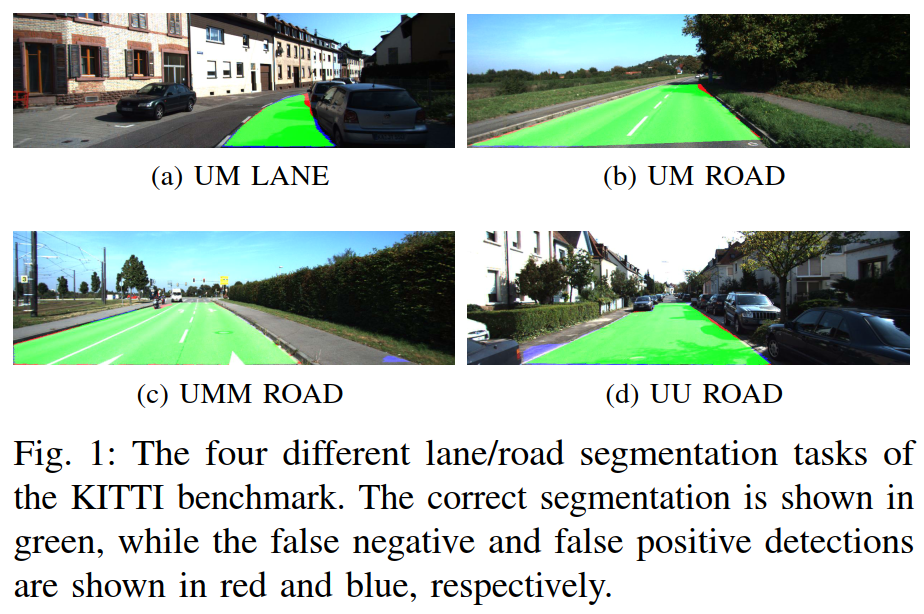 Training:95Testing:96
Training:96Testing:94
Training:98Testing:100
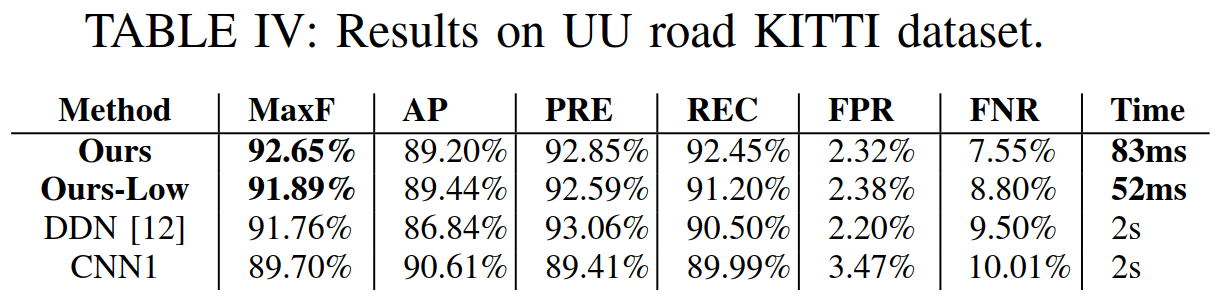 Efficient Model for Road Segmentation
PAGE  21
Experiment: KITTI Road/Lane Dataset
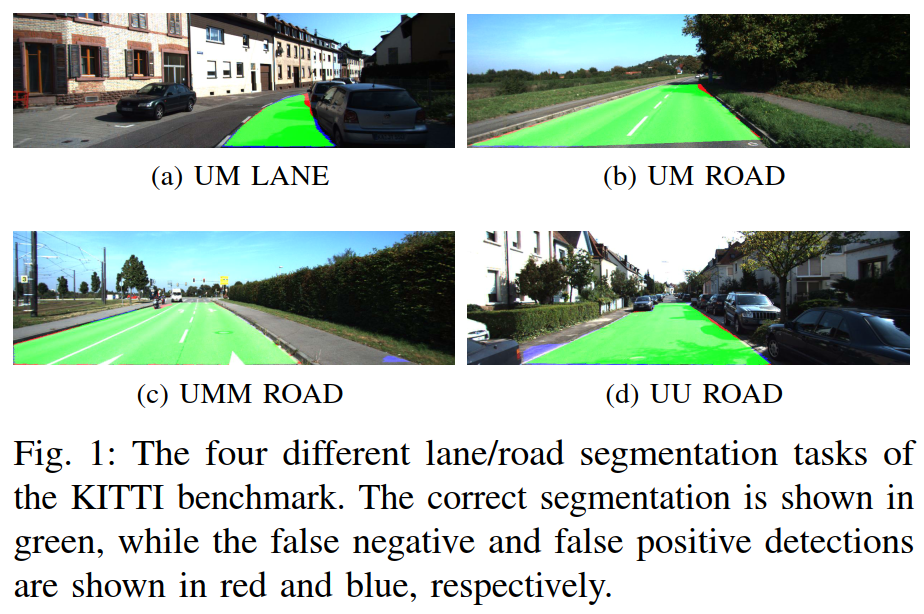 Training:95Testing:96
Training:96Testing:94
Training:98Testing:100
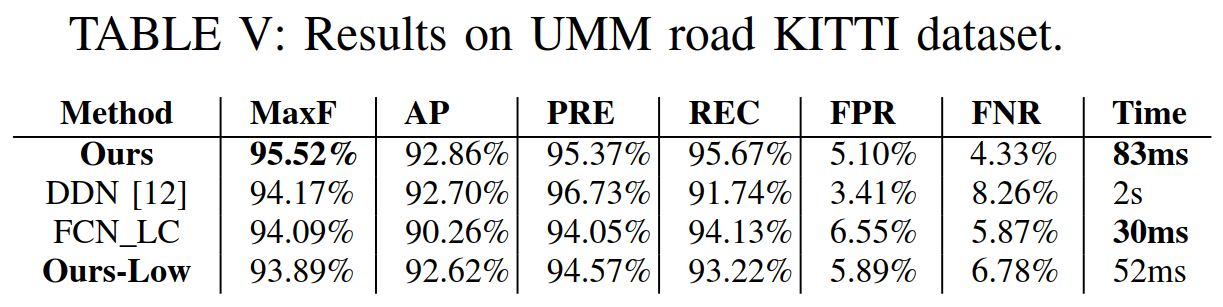 Efficient Model for Road Segmentation
PAGE  22
Experiment: KITTI Road/Lane Dataset
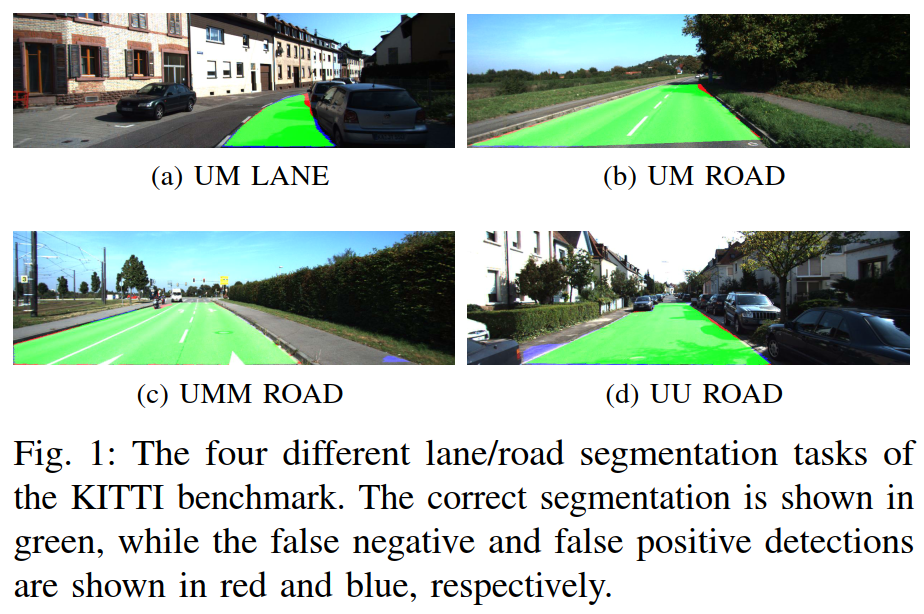 Training:95Testing:96
Training:96Testing:94
Training:98Testing:100
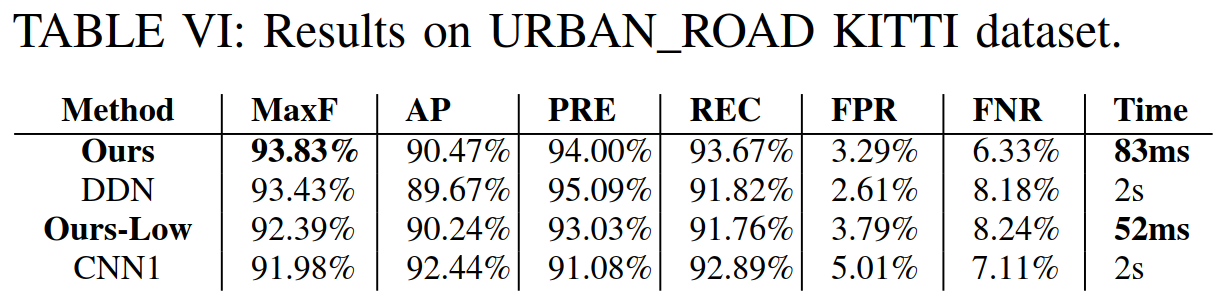 Efficient Model for Road Segmentation
PAGE  23
Experiment: KITTI Road/Lane Dataset
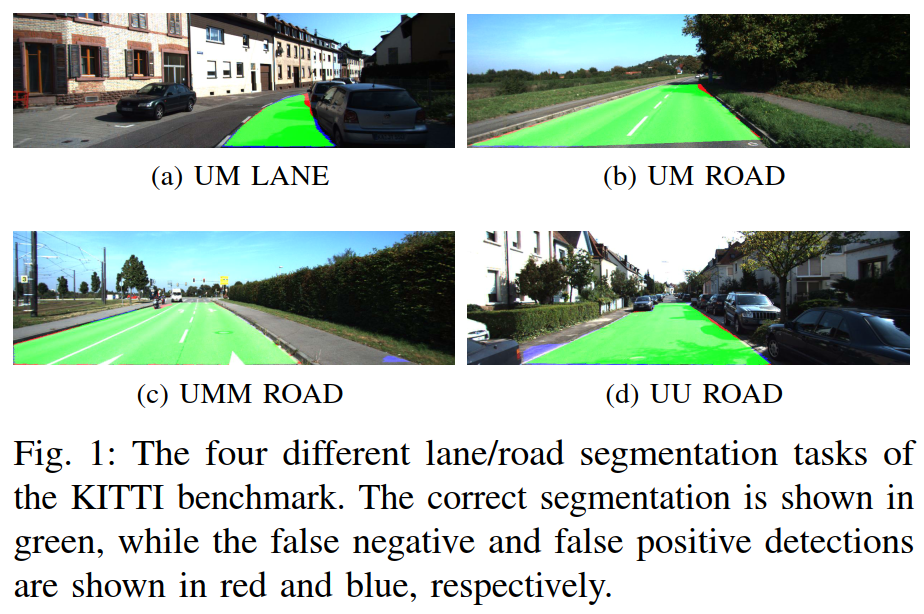 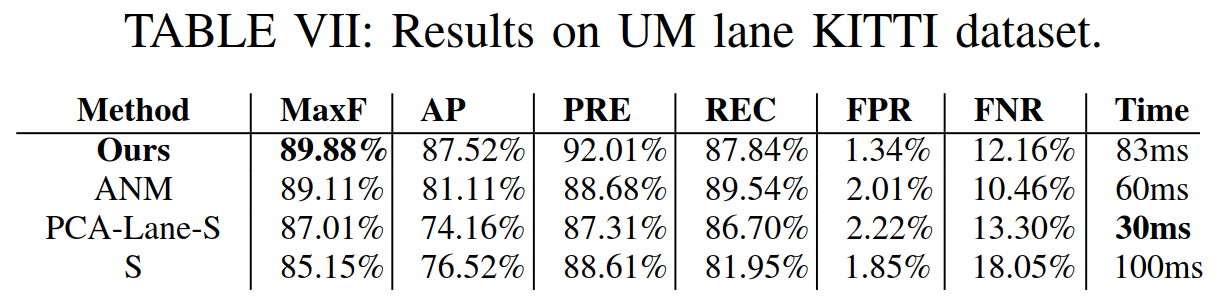 Efficient Model for Road Segmentation
PAGE  24
Experiment: Performance
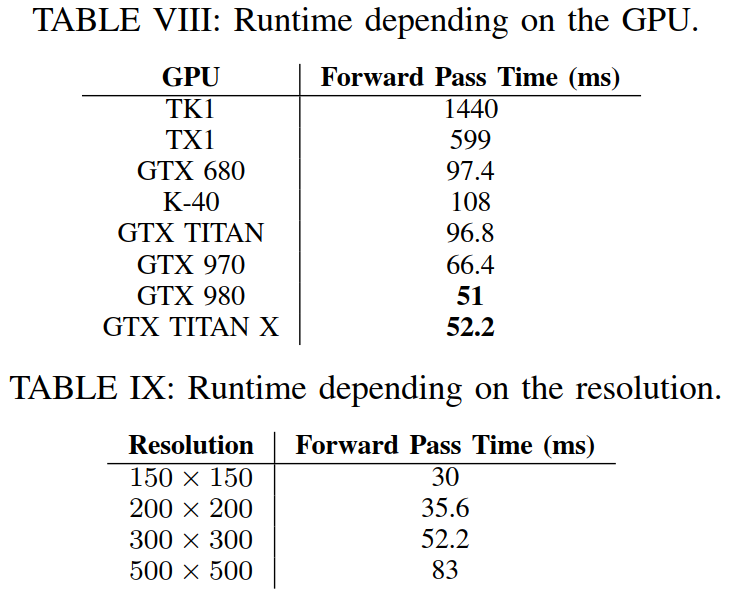 (300x300 image)
(Titan X GPU)
Efficient Model for Road Segmentation
PAGE  25
Experiment: Impact of Parameter Reduction and New Refinement
- performed on PASCAL Parts dataset(due to restriction on number of submissions to KITTI)
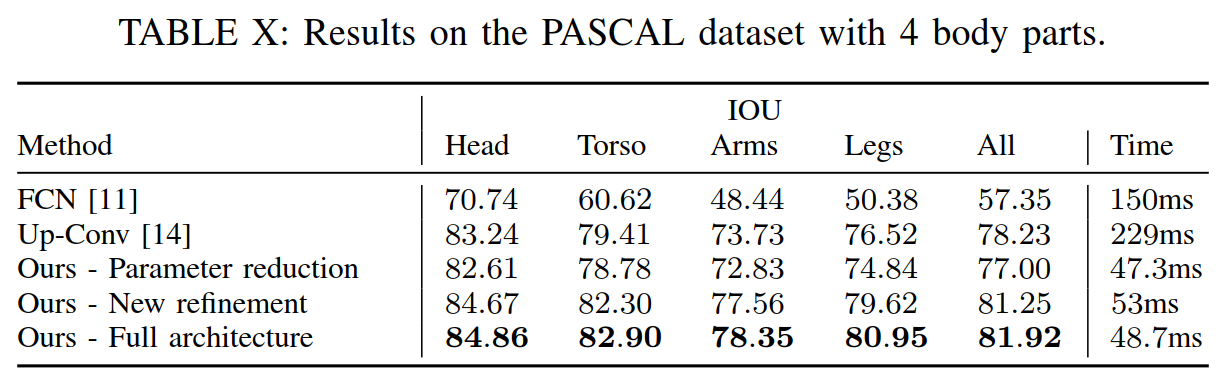 Efficient Model for Road Segmentation
PAGE  26
Conclusion
changing filter size of fully convolutional layers dramatically improves performance, as long as new parameters are introduced elsewhere (scalar “C” increased filter space of intermediate up-convolutional layers) to preserve network accuracy
training up-convolutional networks can be painful
Efficient Model for Road Segmentation
PAGE  27